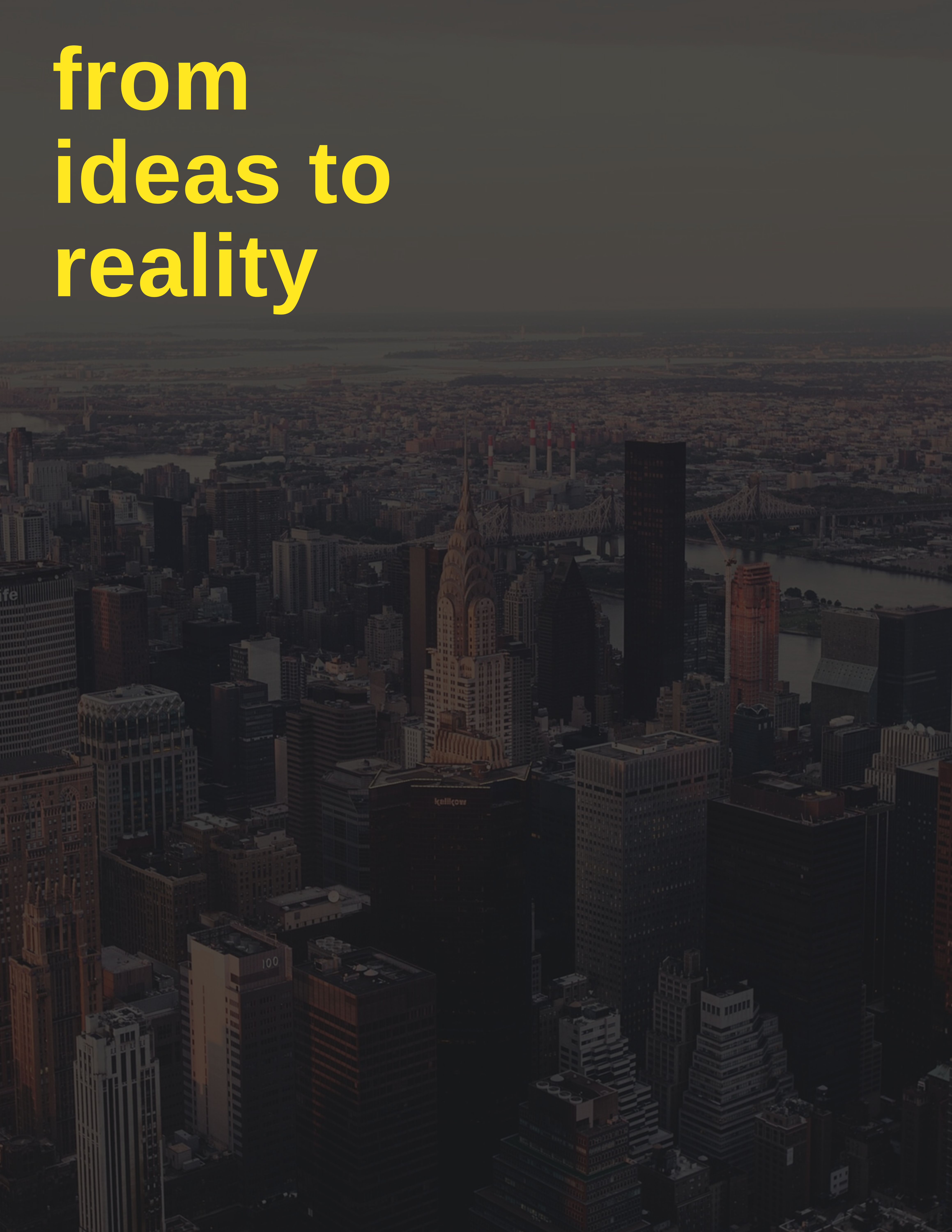 de las 
ideas a la 
práctica
Mapa de la propiedad
Foto de la propiedad
Foto de la propiedad
SU FOTO Y
LOGOTIPO DE LA EMPRESA
¡Hola! 
 
Me llamo [Nombre] y soy un profesional inmobiliario especializado en la venta de terrenos. Recientemente he puesto en venta una propiedad vacía en su zona en [Dirección de la propiedad]. Si está interesado en comprar esta parcela, póngase en contacto conmigo hoy mismo. 

Estaré encantado de responder a cualquier pregunta que pueda tener y compartir mi experiencia en la venta de terrenos locales para orquestar una transacción sin problemas. 

Por favor, eche un vistazo a los detalles de la propiedad y el mapa que destaca la parcela en venta. ¡Espero tener noticias suyas! 
 
 
[Firma]
DIRECCIÓN DE LA PROPIEDAD
Su nombre, agente inmobiliario
Nombre de la empresa
Número de teléfono 
Correo electrónico 
 Página web
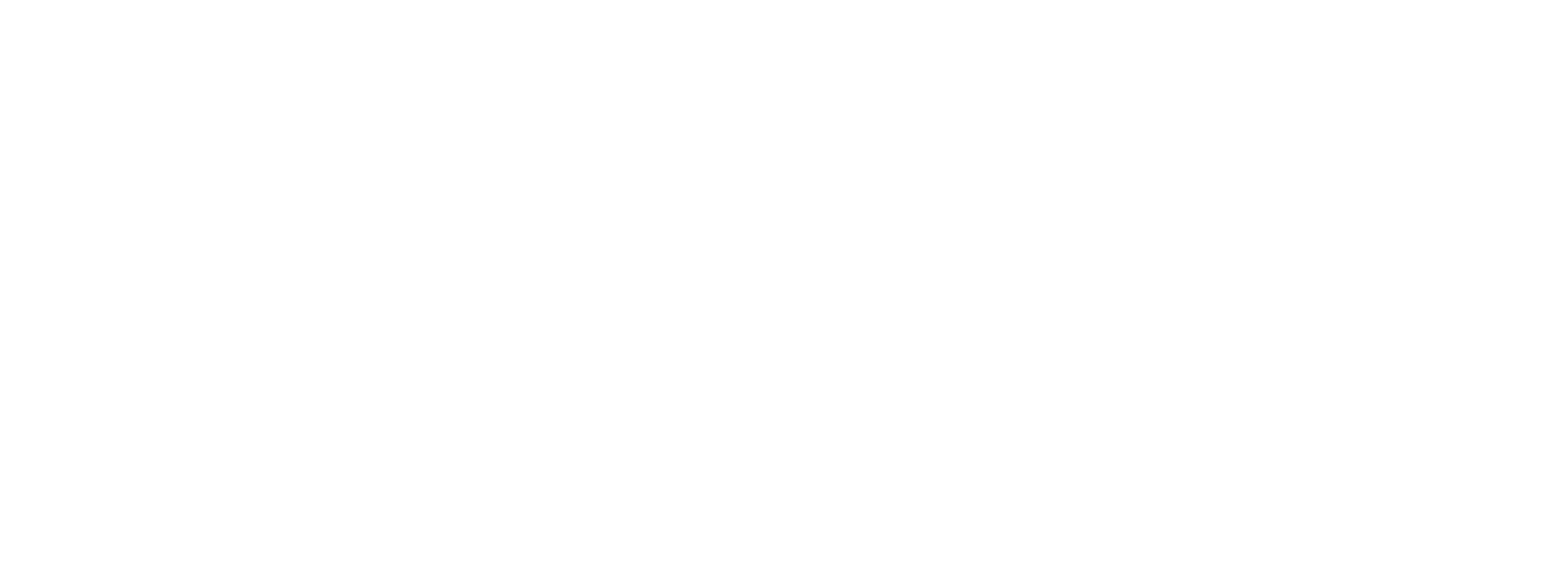